IE 324 SIMULATION
INTRODUCTION
IE 324 SIMULATION
Instructor: 







Teaching Assistants:
Utku Kuzey Ergül
COURSE DESCRIPTION
Use of simulation as a decision tool. 
The design and analysis of simulation models. 
The use of simulation for estimation, comparison of policies, and optimization. 
Topics include principle of simulation modeling, software, general-purpose computer simulation languages, and statistical analysis of simulation input and output data.
COURSE OUTLINE
Introduction to Simulation
Event Scheduling/Time Advance Algorithm
Simulation by Hand
Input Modeling
Random Number Generation
Random Variate Generation
Arena Modeling Basic Operations
Arena Modeling Detailed Operations
Output Analysis of Terminating Simulations
Output Analysis of Output from Steady-State Simulations
Validation and Verification
Comparing Alternative Scenarios
Optimization via Simulation
Variance Reduction Techniques (if time permits)
TEXTBOOKS
Required Text Books: 
Banks, J., Carson, J. S., Nelson, B. L., and Nicol, D. M., Discrete-Event System Simulation, 2013, Pearson
Kelton, W. D., Sadowski, R. P., and Zupick, N. B., Simulation with Arena, 6th Ed., McGraw Hill, 2015 
Recommended Text Books:
Seila, A., Ceric, V., Tadikamalla, P., Applied Simulation Modeling, Duxbury, 2003
Law, A. M., Simulation Modeling and Analysis, 4th Ed., McGraw Hill, 2006
Fishman, G. S., Discrete-Event Simulation: Modeling, Programming, and Analysis, Springer, 2001
Rosetti, M. D., Simulation Modeling and Arena, Wiley, 2009
LAB HOURS
Labs will complement the topics/discussions in classroom.
Until we begin modeling: 
Simulation by Hand 
Monte Carlo Simulation
Input Modeling
Random Number and Variate Generation
After we begin modeling:
Modeling Exercises
Output Analysis Exercises
GRADING
Midterm: 35%
Final Exam:  35%
Arena Quiz: 13%
Course Project: 12%
Homework Assignments: 5%
POLICIES
Open-Book Policy: 
The midterm and final exam will be CLOSED BOOKS and CLOSED NOTES. A necessary formulas and statistical tables will be provided. 
Arena Quiz will be OPEN BOOK (Kelton et. al. only) and OPEN NOTES. 
Group Policy: Your project will be done in groups of maximum 3 students.
Homework Assignments: Individual homework assignments will be given and graded based on effort.
POLICIES
Moodle/Email: 
Moodle course will be opened after the add/drops.
Students are responsible for all the announcements made in class or via e-mail. 
It is the students’ responsibility to be aware of what has been covered in lectures, and to check their e-mail accounts regularly and not miss any activity or information.
Slides/Lecture Notes:
Lecture notes will NOT be shared
Slides will be available on Moodle
YouTube playlist for lecture videos will be on Moodle (Videos date back to 2021 – some content may not be on videos)
POLICIES
Makeup Policy: A make-up examination for the midterm or final will only be given under highly unusual circumstances (such as serious health or family problems). The student should contact the instructor as early as possible and provide the instructor with proper documentation (such as a medical note certified by Bilkent University’s Health Center). There is no make-up for quizzes.
Software Policy: The simulation software ARENA can only be installed to Windows computers. This means Mac users should either have their computers a Dual-Boot, or they will need an emulator software (like parallels). You are welcome to use the BCC Computer Labs but this might change during the semester. 
You must install ARENA version 14.5. No other version should be used! We will supply the installation files.
QUESTIONS?
AIRPLANE BOARDING
How to board an airplane?

The order of boarding is
usually determined by the 
carrier and denoted with 
your boarding group.
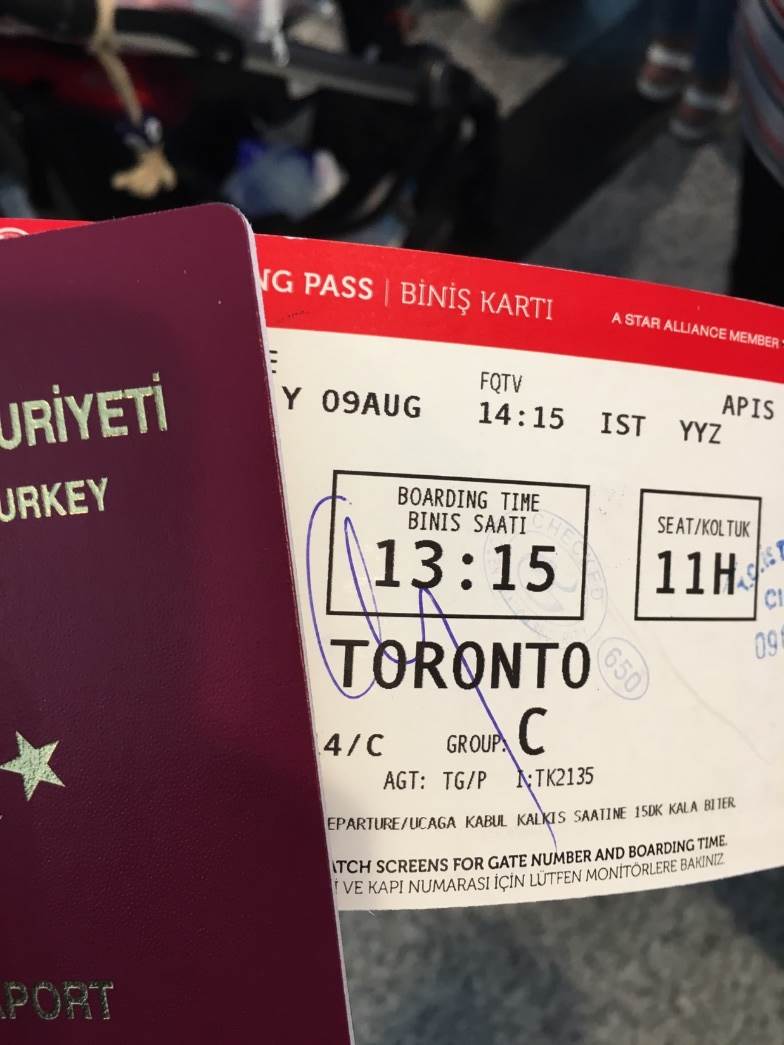 AIRPLANE BOARDING (BACK TO FRONT)
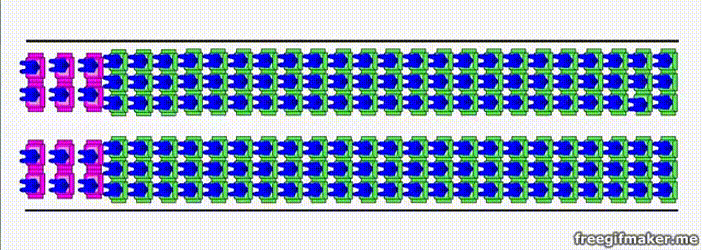 Source: Menkes van den Briel  http://www.menkes76.com/projects/boarding/boarding.htm
AIRPLANE BOARDING (RANDOM)
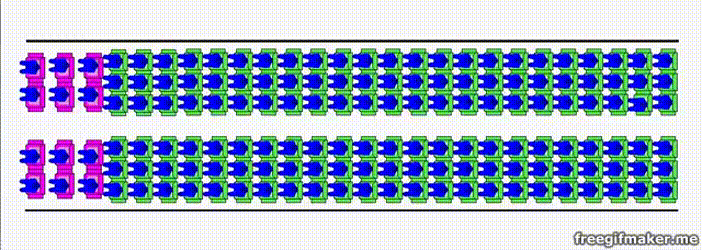 Source: Menkes van den Briel  http://www.menkes76.com/projects/boarding/boarding.htm
AIRPLANE BOARDING (OUTSIDE IN)
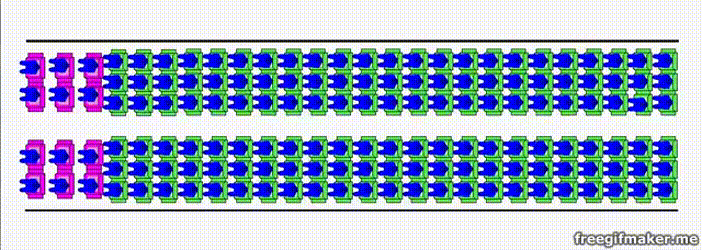 Source: Menkes van den Briel  http://www.menkes76.com/projects/boarding/boarding.htm
AIRPLANE BOARDING (BY SEAT)
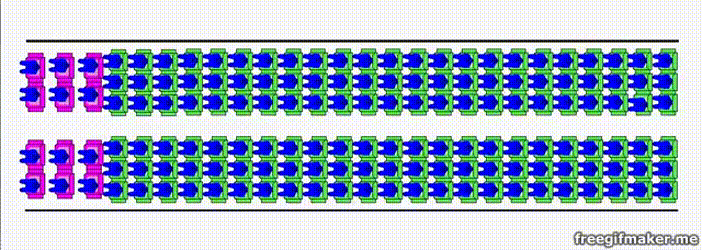 Source: Menkes van den Briel  http://www.menkes76.com/projects/boarding/boarding.htm
AIRPLANE BOARDING
How to determine the best method?
What performance metrics to decide?
Things to think about:
Passenger movements / lineup order 





Single, double door usage?
Different type of passengers (young, old, with babies/kids, disabled…)
Passengers with/without carry-on
How to make the analysis?
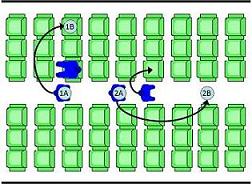 SYSTEM
A set of interacting components or entities operating together to achieve a common goal or objective.
Examples
Manufacturing facility
Bank operation
Airport operations (passengers, security, planes, crews, baggage)
Transportation/logistics/distribution operation
Hospital facilities (emergency room, operating room, admissions)
Computer network
Freeway system
Business process (insurance office)
Fast-food restaurant
Supermarket
Theme park
Emergency-response system
REAL WORLD SYSTEMS OF INTEREST ARE HIGHLY COMPLEX!!!
WHY AND HOW TO STUDY A SYSTEM?
Measure/estimate performance
Improve operation
Prepare for failures
System
Experiment
with the
actual system
Experiment with 
a physical model
of the system
Experiment with a 
mathematical model
of the system
IE 325
IE 202
IE 303
…
Mathematical
Analysis
Simulation
IE 324
MODEL
An abstract and simplified representation of a system
Not an exact re-creation of the original system!
Specifies assumptions/approximations about how the system works
Translates them into a set of logical and mathematical relations
If model is simple, you may use:
Queueing Theory
Linear Programming
Differential Equations
If model is complex, simulation is usually the only way!
WHAT IS SIMULATION?
The imitation of the operation of a real-world process or system over time.
Most widely used tool (along with LP) for decision making 
Applied to complex systems that are impossible to solve mathematically
This course focuses on one form of simulation modeling
Discrete-event simulation modeling
WHAT IS SIMULATION?
Simulation models seek to:
Describe the behaviour of the system
Construct theories or hypotheses based on the observed behaviour
Use these theories to predict the future behaviour, that is, the effects that will be produced by changes in the system or its method of operation
ORIGIN OF SIMULATION
Lie in statistical sampling theory, e.g., random numbers, random sampling                                    (Before the 2nd world war)

Monte Carlo simulation                                          (During the 2nd world war) 

Modern Applications                                                         (After the 2nd world war)
SIMULATION AS A TOOL
1945-70   A technique of last resort
Rasmussen & George (1978) - Ranked 5th
Thomas & Decosta (1979) - Ranked 2nd
Shannon et al. (1980) - Ranked 2nd
Harpel et al. (1989) -Ranked 2nd
(Getting more popular…)
CLASSIFICATION OF SIMULATION MODELS
Dynamic Systems
Static (Monte Carlo)
Represents the system behaviour over time
Continuous Simulation:
 (Stochastic) Differential Equations


Discrete Event Simulation:
 System quantities (state variables) change with events
Represents the system at a particular point in time
Estimation of p
 Risk Analysis in Business
Water Level in a Dam
Queueing Systems
 Inventory Systems
CAPABILITIES / ADVANTAGES
Display dynamic behaviour
 Handles randomness and uncertainty
 Diagnose problems (Understand “why?”)
 Explore possibilities (“What if?”)
 Time compression and expansion (controlling time)
 Requires fewer assumptions (than analytical models)
 Flexible and easy to change
 Credible* and results are easier to explain
LIMITATIONS
“Run” rather than “solved”.
 Cannot generate optimal solution on their own
 Requires specialized training (probability, statistics, computer programming, modelling, system analysis, simulation methodology)
 Costly (software and hardware)
INPUT/OUTPUT PROCESS
REAL-LIFE
Operating Policies
Single queue, parallel servers, FIFO, …
Input Parameters
- Number of servers, distributions, …
System response
- Waiting times, system size, utilizations…
SIMULATION MODEL
(LOGIC)
(X)
(Y)
Y=f(X)
EXAMPLE: Health Center
Number of Doctors
Capacity of equipment
Arrival rate
Queue Discipline
SIMULATION 
MODEL OF A 
HEALTH CENTER
Time in system
 Utilization of doctors
 Number served
EXAMPLE: Serial production line
…….
1
2
3
N
Size of the line
Size of buffer
Buffer allocation
Location of bottleneck
Processing times
SIMULATION 
MODEL OF A
PRODUCTION LINE
Throughput
 Interdeparture time variability
 Utilization
ANALYTICAL VS SIMULATION
Use analytical models whenever possible
Use simulation models when:
Complete mathematical formulation does not exist or an analytical solution cannot be developed
Analytical methods are available, but the mathematical procedures are so complex that simulation provides a simpler solution
It is desired to observe a simulated history of the process over a period of time in addition to estimating certain system performances
STEPS IN A SIMULATION STUDY
Conceptual
Model
No
Experimental
Design
Yes
Setting of
Objectives
and Overall
Project Plan
Verified?
Validated?
Yes
Model
Translation
Problem
Formulation
Simulation 
Runs and 
Analysis
No
Yes
More 
Runs?
No
Data Collection
Yes
No
Documentation
and Reporting
Implementation
PROBLEM FORMULATION (NOT MODEL)
A statement of the problem
the problem is clearly understood by the simulation modeler
the formulation is clearly understood by the client
Criteria for selecting a problem
Technical and economical feasibility
Perceived urgency for a solution
SETTING OBJECTIVES AND PROJECT PLAN
Determine the questions that are to be answered
Objective to be achieved
Identify scenarios to be investigated
Level of details (assumptions)
Determine the end-user, data, hardware, software, personnel, and time requirements 
Is simulation appropriate?
STEPS IN A SIMULATION STUDY
Conceptual
Model
No
Experimental
Design
Yes
Setting of
Objectives
and Overall
Project Plan
Verified?
Validated?
Yes
Model
Translation
Problem
Formulation
Simulation 
Runs and 
Analysis
No
Yes
More 
Runs?
No
Data Collection
Yes
No
Documentation
and Reporting
Implementation
MODEL DEVELOPMENT
Real World 
System
Conceptual model
Logical model
Simulation model
CONCEPTUAL MODEL
Real World System
Assumed system
Conceptual model
CONCEPTUAL MODEL
Level of details - assumptions
Model components
Events, entities, attribute, exogenous variables, endogenous variables, and their relationships
Data requirements
LEVEL OF DETAIL
Too little detail result in lost of information and goals cannot be accomplished
Too much detail requires:
more time and effort
longer simulation runs
more likely to contain errors
Accuracy of 
the model
Scope and level of details
Cost of 
the model
Scope and level of details
LEVEL OF DETAIL
Modeler
Experienced
Novice
Tends toward too much detail
Tends toward greater detail
KISS
LEVEL OF DETAIL
Evaluate candidate 
systems if they work
Compare two or more systems to determine better ones
Accurately predict the performance of the selected system
COMPONENTS OF A SYSTEM
Entity: is an object of interest in the system 
Dynamic objects — get created, move around, change status, affect and are affected by other entities, leave (maybe)
Usually have multiple realizations floating around
Can have different types of entities concurrently
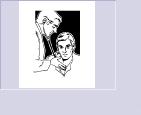 Example: Health Center
Patients
Visitors
COMPONENTS OF A SYSTEM
Attribute: is a characteristic of all entities, but with a specific value “local” to the entity that can differ from one entity to another.
Example: Patient
Type of illness,
Age,
Sex, 
Temperature,
Blood Pressure
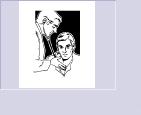 COMPONENTS OF A SYSTEM
Resources: what entities compete for
Entity seizes a resource, uses it, releases it
Think of a resource being assigned to an entity, rather than an entity “belonging to” a resource
“A” resource can have several units of capacity which can be changed during the simulation
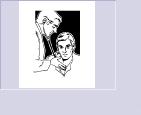 Example: Health Center
Doctors, Nurses
X-Ray Equipment
COMPONENTS OF A SYSTEM
Variable: A piece of information that reflects some characteristic of the whole system, not of specific entities
 Entities can access, change some variables
Example: Health Center
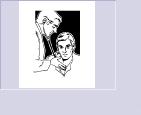 Number of patients in the system,
Number of idle doctors,
Current time
COMPONENTS OF A SYSTEM
State: A collection of variables that contains all the information necessary to describe the system at any time
Example: Health Center
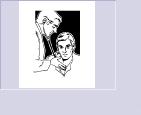 {Number of patients in the system,
Status of doctors (busy or idle),
Number of idle doctors,
Status of Lab equipment, etc.}
COMPONENTS OF A SYSTEM
Event: An instantaneous occurrence that changes the state of the system
Example: Health Center
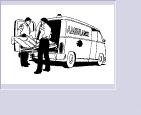 Arrival of a new patient, 
Completion of service (i.e., examination)
Failure of medical equipment, etc.
COMPONENTS OF A SYSTEM
Activity: represents a time period of specified length.
Example: Health Center
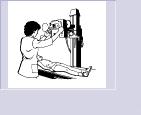 Surgery,
Checking temperature, 
X-Ray.
DATA COLLECTION AND ANALYIS
Data collection is an expensive process!

The client often collects the data & submit it in electronic format

Simulation analyst analyse the data
Determine the random variables
Determine the data requirements
Analyse the data
Fit distribution functions
LOGICAL (or Flowchart model)
Shows the logical relationships among the elements of the model
Start
Read data
Check
Generate 
data
Set new 
event
Calculate
Stats
Check
Print
Stop
MODEL TRANSLATION
Simulation model executes the logic contained in the flow-chart model
Coding
General Purpose 
Language
Special Purpose Simulation 
Language/Software
SIMAN, ARENA, EXTEND
JAVA, C++, Visual BASIC
ARENA EXAMPLE
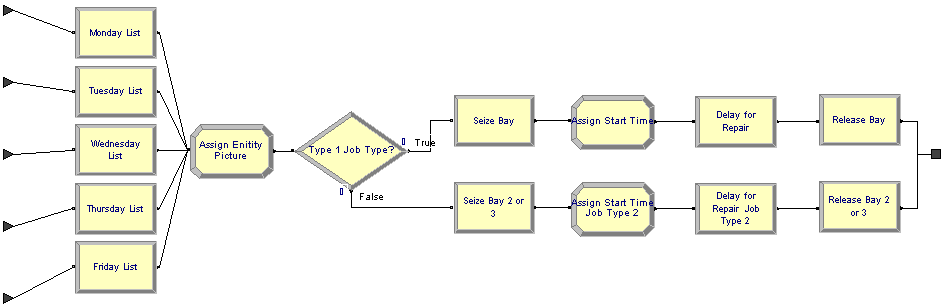 SIMAN EXAMPLE
---  MODEL FILE ---
BEGIN;
CREATE,1:,EXPO(40):EX(40):MARK(1);
QUEUE,1;
SEIZE:DOCTOR;
DELAY:EXPO(30);
TALLY:1,INT(1);
RELEASE:DOCTOR;
COUNT:1:DISPOSE;
END:
       
                         ----EXPERIMENTAL FILE -----

BEGIN;
PROJECT,HEALTH_CENTRE, IHSA SABUNCUOGLU,24/1/2000;
DISCRETE,100,1,1;
RESOURCES:1,
DOCTORS;
DSTATS:1,NQ(!),NUMBER_IN_QUEUE:
                2,NR(1),DOCTOR UTILIZATION;
TALLIES:1, TIME IN HEALTH_CENTRE;
COUNTERS:1,No. OF PATIENTS SERVED;
END:
JAVA EXAMPLE
public static void main(String argv[])
	{
		Initialization();

		//Loop until first "TotalCustomers" have departed
		while (NumberofDepartures < TotalCustomers)
		{
			Event evt = FutureEventList[0]; //get imminent event
			removefromFEL(); //be rid of it
			Clock = evt.get_time(); //advance in time
			if (evt.get_type() == arrival) ProcessArrival();
			else ProcessDeparture();
		}

		ReportGeneration();
	}
STEPS IN A SIMULATION STUDY
Conceptual
Model
No
Experimental
Design
Yes
Setting of
Objectives
and Overall
Project Plan
Verified?
Validated?
Yes
Model
Translation
Problem
Formulation
Simulation 
Runs and 
Analysis
No
Yes
More 
Runs?
No
Data Collection
Yes
No
Documentation
and Reporting
Implementation
VERIFICATION AND VALIDATION
Verification: the process of determining if the operational logic is correct.
Debugging the simulation software

Validation: the process of determining if the model accurately represents the system.
Comparison of model results with collected data from the real system
VERIFICATION AND VALIDATION
Real World 
System
Conceptual model
VALIDATION
VERIFICATION
Operational Logic
Logical model
Simulation model
STEPS IN A SIMULATION STUDY
Conceptual
Model
No
Experimental
Design
Yes
Setting of
Objectives
and Overall
Project Plan
Verified?
Validated?
Yes
Model
Translation
Problem
Formulation
Simulation 
Runs and 
Analysis
No
Yes
More 
Runs?
No
Data Collection
Yes
No
Documentation
and Reporting
Implementation
ANALYSIS OF RESULTS
Statistical tests for significance 
Point Estimation
Confidence-Interval Estimation
Interpretation of results
More runs?
EXPERIMENTAL DESIGN
Alternative scenarios to be simulated
Type of output data analysis (steady state vs transient state analysis) 
Number of simulation runs
Length of each run
The manner of initialization
Variance reduction
DOCUMENTATION & REPORTING
Program Documentation
Allows future modifications
Creates confidence
Progress Reports
Frequent reports (e.g. monthly) are suggested
Alternative scenarios
Performance measures or criteria used
Results of experiments
Recommendations
AIRPLANE BOARDING (COMPARISON)
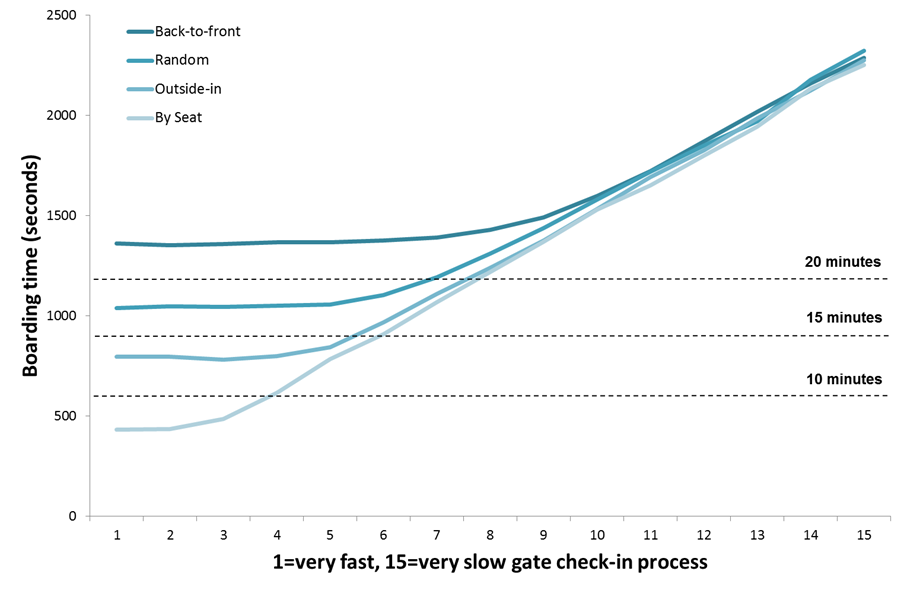 Source: Menkes van den Briel  http://www.menkes76.com/projects/boarding/boarding.htm
AIRPLANE BOARDING (COMPARISON)
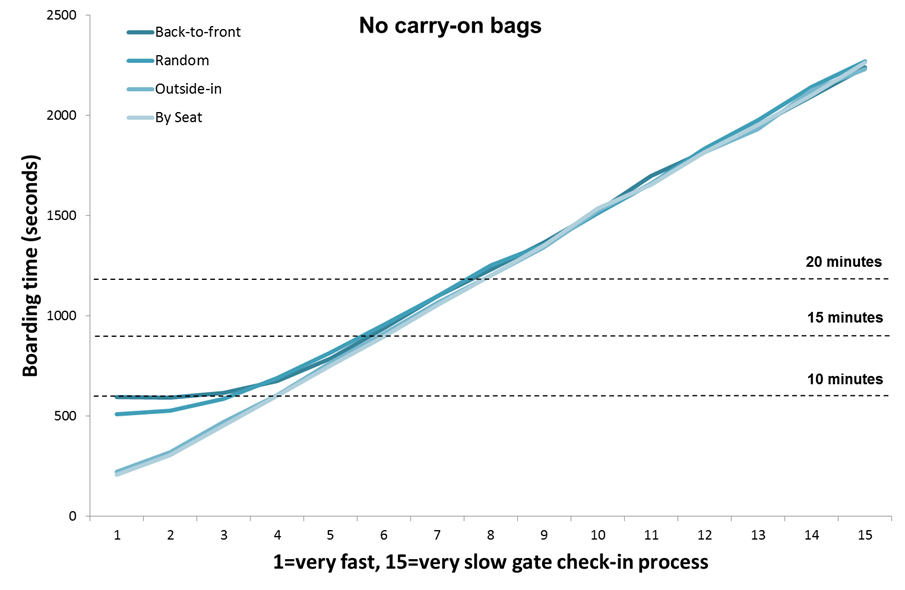 Source: Menkes van den Briel  http://www.menkes76.com/projects/boarding/boarding.htm